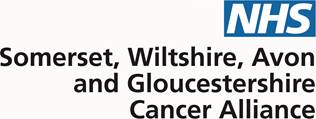 SWAG Protocols update  March 2024
Kate Gregory
Lead Pharmacist for SWAG Protocols – SWAG Cancer Alliance
Divisional Lead Oncology Pharmacist – UHBW
New Protocols – progress…
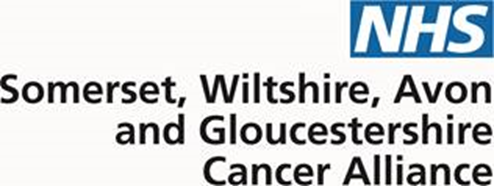 Protocols activity Oct 23-Mar 24 (and comparison with previous reports:



Total NICE protocol activity since Jan 2021:
New NICE TA since last report – Progress…
Protocol work – Oct 23-Mar24
Protocol work – Oct 23-Mar24 cont’d
Protocol work – Oct 23-Mar24 cont’d
Protocol Template – what’s new?
Trialling new protocol template with the DRd (myeloma) protocol currently released to the website
Change to ordering of protocol with hyperlinks to jump to different sections
Additional information added:
Response rates from trial
Additional information re: investigations required
Toxicity/side effect profile more detailed
Additional information on management of drug specific toxicities
New Protocol Template
Protocol index with hyperlinks
Additional information re: response rates and PFS from trial
New Protocol Template
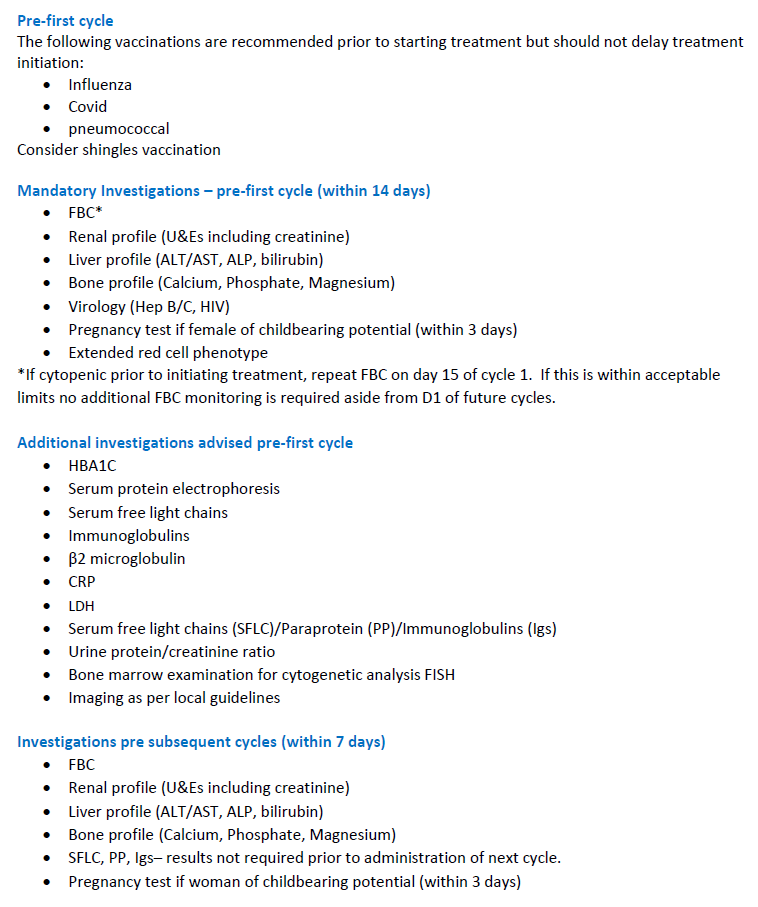 Other pre-treatment considerations included
All investigations in list instead of table under mandatory/ advised with validity period in title
New Protocol Template
Additional detail on rates of toxicity and side effect profile for each drug
New Protocol Template
Additional information on management of specific toxicities
Feedback on new template
NB.  Feedback from minimal staff to date, perhaps as single protocol so only used by a subset of the network staff
New template – next steps?
Increased feedback from wider network – most feedback from UHBW/NBT to date
Adjust template in response to feedback received
Roll out as part of myeloma protocol update once approved
New haematology protocols to use new template and move across with updates
Consultation on if wish to mirror in oncology too